Ecologia Humana
- Introdução - 


					



Silvia M G Molina  e  Manuel Cesario
   Professor Associado	 Pesquisador Visitante

Lab. Ecogenética de Resíduos Agroindustriais e Ecologia HumanaDepartamento de Genética - ESALQ-USP
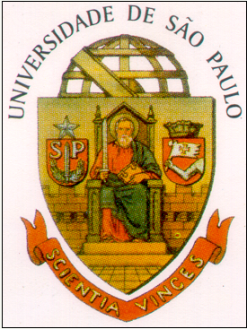 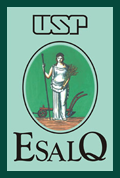 Ecologia Humana :


Relações entre seres humanos e ambiente




(BEGOSSI, 1993)
Ecologia Humana – origens

Sociologia: Durkheim (Morfologia Social)/Spencer


	1910 – 1940 : aprofundamento das bases teóricas para uma Teoria Sociológica de Sistemas
Escola de Chicago: Park
Modelo de Zonas Concêntricas (Burgess, 1925)

1950-1960 :  estudos demográficos

>>1970 : enfoque interdisciplinar e ênfase em política ambiental


Ecologia Urbana: Escola de Chicago e Sociologia
(BEGOSSI, 1993)
Epidemiologia ~ Ecologia Humana
- vertente europeia -
Centro Europeu de Ecologia Humana (Genebra)
Periódico: Ecología Humana y Salud (OMS)


Etnologia Social – escola de EH
França
Sociedades industriais e não industriais

EUA >>’50
Ecologia  Antropologia
Periódico: Human Ecology


(BEGOSSI, 1993)
Ecologia Social: relações econômicas + sociais + variáveis ambientais

Psicologia Ambiental:
. percepção ambiental
. efeito de poluentes sobre o comportamento humano

Também já se considerou que toda a Geografia poderia ser considerada como Ecologia Humana

Richerson (1977):
Pode ser desenvolvida uma teoria em EH a partir de similaridades teóricas entre as ciências biológicas e as sociais

(BEGOSSI, 1993)
Ex de outras associações para origem da EH:

De acordo com STRATE e LUM (2006, p. 75)

GEDDES foi o pai da ECOLOGIA HUMANA, e seu principal discípulo, MUMFORD foi o fundador da MEDIA ECOLOGY, herdando daquele métodos e âmbito de interesses.
Ecologia Humana / dentro da Ecologia:
Ecologia de Sistemas
Ecologia Evolutiva
Ecologia Aplicada ou Demográfica

	Ecologia Evolutiva Humana:
	antropologia (ecologia cultural e etnobiologia)
	modelos de ecologia animal (teoria do forrageamento ótimo)
	modelos de evolução cultural 
	(modelos de subsistência e transmissão cultural)

	[OBS: A ecologia cultural inclui as de sistemas e a evolutiva]
(BEGOSSI, 1993)
Ecologia Humana:


Orientação teórica que enfatiza a resolução de problemas da cultura e do comportamento humano, desde a busca de alimentos aos sistemas de suporte social, bem como a vida política e religiosa


Ênfase nos modos complexos pelos quais os seres Humanos moldam (influenciam) e são moldados (influenciados) pelo seu ambiente
(SHUTKOWSKI, 2007, pp. 13-14 apud BATES; TUCKER, 2010)
Ecologia Evolutiva Humana
(Ecologia Comportamental):

Investiga as implicações dos modelos de seleção natural a atividades humanas tão diversas como: 
defesa territorial, gestão de propriedade comunal, padrões de forrageamento e escolhas de parceiros 

– com relação à expectativa de que “os indivíduos se comportem de tal maneira que seu sucesso reprodutivo pessoal e(ou) aptidão inclusiva seja maximizado”



CONCEITO CENTRAL: ADAPTABILIDADE HUMANA
(SHUTKOWSKI, 2007, pp. 13-14 apud BATES; TUCKER, 2010)
Evolução:

MUDANÇA nas frequências de traços morfológicos, bioquímicos, comportamentais numa população

Não há um caráter valorativo neste conceito

Em geral, mas não necessariamente, é acompanhada de um aumento da complexidade
Como cientistas naturais, ecólogos estão
 interessados em três grandes questões:



Como o ambiente afeta o organismo?
Como o organismo afeta o ambiente?
Como um organismo afeta os outros organismos nos ambientes nos quais ele vive?

Respostas da Ecologia: física (energia) e evolução
(BATES; TUCKER, 2010)
Como cientistas naturais, ecólogos estão
 interessados em três grandes questões:

Como o ambiente afeta o organismo?
Como o organismo afeta o ambiente?
Como um organismo afeta os outros organismos nos ambientes nos quais ele vive?

Respostas da Ecologia: física (energia) e evolução
---------------------------------------------------------------------------------------

Para responder a essas questões a  ECOLOGIA HUMANA integra aspectos das disciplinas de antropologia, biologia, geografia, demografia, economia e outras disciplinas em busca de compreender as relações entre as pessoas e seus ambientes em termos daquelas três grandes questões acima apresentadas.
(BATES; TUCKER, 2010)
Nesse contexto, tanto a dimensão temporal como os efeitos de mudanças históricas e influências externas são foco de estudo.


Questão tradicional:
Como os comportamentos adotados habilitam uma população a se manter em um ambiente específico?

QUESTÕES ATUAIS:
Quais são os problemas enfrentados pela população local?
Como os atores individuais lidam com eles?
(nem todos os membros de um grupo necessariamente partilham dos mesmos problemas na mesma intensidade)
(BATES; TUCKER, 2010)
Hábitat: área de vida
Nicho: o que faz para manter a vida 
[o que come, quem dele se alimenta, como se defende, como se reproduz e cuida dos jovens]

Humanos ocupam um nicho excepcionalmente grande, culturalmente construído
Consequentemente vivem em uma gama excepcionalmente grande de hábitats
Os nichos humanos podem ser rapidamente transformados, modificando desse modo, amplamente, relações inter-específicas
(BATES; TUCKER, 2010)
Um outro aspecto continuamente relevante em estudos de Ecologia Humana é

Como os humanos percebem a si mesmos, às outras pessoas e ao seu ambiente.

Nós somos radicalmente afetados pelas nossas interpretações simbólicas e representações de nós mesmos e daqueles em torno a nós.
(BATES; TUCKER, 2010)
Tema de estudos contemporâneos de EH:

- Como fazemos uso de ENERGIA   TECNOLOGIA – aspecto estruturante da relação da sociedade com o ambiente

 PERCEPÇÃO - somos radicalmente afetados pelas nossas interpretações simbólicas e representações de nós mesmos e daqueles entorno a nós.

 Trocas intra-específicas: bens, serviços e informações
(BATES; TUCKER, 2010)
Temas em Estudo no Laboratório de Ecogenética de Resíduos Agroindustriais e Ecologia Humana:

 territorialidade; conhecimentos locais relativos ao uso de recursos naturais; adaptabilidade humana

com a vinda do prof. Cesario estamos incorporando 
os atuais e relevantes temas de:
. Adaptação às Mudanças Ambientais Globais 
(Uso da Terra e Clima) 
. Serviços Ambientais de Regulação de Doenças
Ecologia Humana dentro da Ecologia:

Relação da humanidade com os recursos

Aspectos:
Cognitivos
Comportamentais
De conservação
(BEGOSSI, 1993)
Áreas de pesquisa relativamente mais bem definidas:

1. Etnobiologia
2. Sociobiologia e Coevolução Genes-Cultura
3. Psicologia Evolutiva
4. Economia Ecológica
5. Manejo e conservação
	(Gestão e Conservação)
(BEGOSSI, 1993)
Ecologia Humana – referenciais teóricos:
-Ecologia de Sistemas (Odum)
- Ecologia Evolutiva/Ecologia de Populações (genética; Pianka)
- Ecologia Cultural/Antropologia Ecológica
(Steward/White) (R. Viertler/Valter Neves)
- Etnobiologia (Posey)
- Modelos de Subsistência (Lenski/Nolan)
- Sociobiologia (Wilson/Dawkins)
- Modelos de Transmissão Cultural
(BEGOSSI, 1993)
Ao longo da pré-história e da história, Homo sapiens e suas sociedades têm utilizado de muitos mecanismos diferentes: genotípicos, fenotípicos, psíquicos e sociais com a finalidade de se adaptar a novas situações ambientais. Essa versatilidade biológica e social concorreu para o sucesso da espécie humana.
O ser humano já pode alterar tão profundamente seu ambiente e modificá-lo tão rapidamente em função de seus próprios objetivos, que há uma tendência a se acreditar que os mecanismos biológicos dos quais dependeu para sua adaptação no passado venham a ter importância cada vez mais reduzida, senão desprezível. Vêm-se inclusive assumindo que a espécie humana pode, sem perigo (!?), perder qualidades físicas e mentais que foram essenciais para sua sobrevivência no passado, uma vez que pode criar um ambiente no qual esses atributos não sejam mais necessários.
Não é possível para a seleção natural manter um estado de adaptabilidade a um ambiente que não existe mais, nem adaptar uma população a um ambiente que ainda não foi criado. Por causa dos avanços tecnológicos, novos ambientes continuam a aparecer, a taxas aceleradas.
Para sobreviver nesse contexto, a humanidade dependerá cada vez mais de novas mudanças culturais e sociais, e se isto acontecer de forma irresponsável, poderá prejudicar ainda mais a qualidade de vida futura.
O potencial da espécie humana para sobreviver a aglomerações, miséria emocional, poluição ambiental, escassez de recursos e outros tipos de ameaças constituem um dos aspectos limitantes do problema da adaptação. A vida humana envolve valores que têm pouca relação com as necessidades biológicas e que transcendem a sobrevivência das pessoas individualmente. Soluções adaptativas tecnicamente possíveis podem ter um custo alto em termos de valores humanos.
Ex: o mesmo desenvolvimento tecnológico que possibilita a sobrevivência e reprodução de indivíduos menos aptos geneticamente, determina a acumulação de defeitos hereditários. A vida moderna vem interferindo na eliminação de genes indesejáveis. Paradoxalmente o mais crítico aspecto da adaptação humana é sua própria adaptabilidade, que torna essa espécie capaz de se ajustar a condições e hábitos que eventualmente destruirão os valores mais característicos da própria vida humana.
O ponto de vista estritamente biológico é inadequado para a vida humana porque não é suficiente para abarcar a complexidade da natureza humana. Singularidade da humanidade: ela não vive só no presente  ainda contém o passado em seu corpo e em sua mente e está preocupada com o futuro. Acima de tudo é preciso considerar que a humanidade não pode romper sua ligação com a terra e com sua base biológica da qual emergiu e que ainda a alimentam física e emocionalmente.
Em Ecologia Humana, pode-se assumir que deve existir um nível de cooperação entre as sociedades humanas e a Terra e suas forças naturais. 


Mas para que exista cooperação, é necessário um humano "ecológico", num sentido mais amplo, uma humanidade que preserve as características da Terra, não uma humanidade que se desenvolva sem metas conscientes, inclusive porque ao destruir o ambiente, a própria humanidade morrerá também.
Todas as culturas humanas na Terra sempre foram destrutivas em relação ao ambiente?

Até que ponto?
ESTRATÉGIA MAXIMIN
Povos de economia primitiva são avessos a assumir riscos durante a busca de recursos. 

Eles adotam estratégias que podem ser caracterizadas como MAXIMIN, as quais permitem que as táticas que eles empregam garantam um mínimo; o rendimento de comida necessário à manutenção da vida, a despeito de quão ruins tornem-se as condições durante as flutuações ambientais subsequentes. 

Consumiremos hoje apenas o necessário a nossa subsistência, de modo a garantir que haverá esse necessário amanhã também.
Por outro lado, as estratégias que garantem a possibilidade de rendimentos excepcionalmente grandes durante os anos bons, reduzem a média de rendimento nos outros anos. 

Consumirei o que quero hoje, quanto seja, mesmo que com isso não tenha nada para consumir amanhã     (nesse local).

(Estratégias MAXIMAX)
Na estratégia MAXIMIN as pessoas investem trabalho nos processo produtivos apenas o suficiente para manter os níveis satisfatórios de consumo, tal como determinado culturalmente. 

Na maioria das sociedades de caçadores-coletores e sociedades agrícolas primitivas, estes níveis permanecem próximos ao MAXIMIN. 

Como resultado, muitas dessas sociedades estão bem abaixo do rendimento energético potencial.
Entretanto, sociedades MAXIMAX, que permitem temporariamente a elevação do tamanho de sua população, vêem-se forçadas a expandir territórios e a explorar sempre novas fontes de energia.

Isso gera, um feedback positivo, que permite que esta população continue crescendo, mas por um tempo limitado, e este processo todo tenderá a gerar um dano ambiental muito severo.
Em muitos casos, o dano ambiental causado destrói a própria capacidade de sustentação do processo, resultando no colapso dessa sociedade.

O que não implica, necessariamente, no colapso da estratégia MAXIMAX, já que seres humanos envolvidos podem atribuir os acontecimentos a outros motivos e evitarem a auto-crítica...
BIBLIOGRAFIA
	
	BATES, D.G.; TUCKER, J.  (eds.) Human Ecology contemporary research and practice. US: Springer-Verlag, 2010, p. 1-21. 
	 BEGOSSI, A. (org.) Ecologia de Pescadores da Mata Atlântica e da Amazônia. São Paulo: Hucitec: NEPAM/Unicamp: Nupaub/ USP: Fapesp, 2004. 332 p. (pág 13-34).
	BEGOSSI, A. Ecologia Humana: um enfoque das relações homem-ambiente. Interciência 18(3): 121-132, 1993. <www.interciencia.org/v18_03/art1/>
	BENNETH, T. (Dir/Escr.) “What a way to go: Life in the end of the Empire. (2007), VisionQuest Pictures. 
	DIAMOND, J. Colapso – Como as Sociedades optam entre o fracasso e o sucesso. Ed. Record, 2005
	MOLINA, S.M.G.; LUI,G.H.; PIVA-SILVA, M. Ecologia Humana como referencial teórico e metodológico para Gestão Ambiental. OLAM (Rio Claro), 7(2):19-40, 2007.
	[SHUTKOWSKI, H. Biocultural Adaptations in Human Communities (Ecological Studies). US: Springer, 2007. 305 p.]
	STRATE, L.; LUM, C.M.K. Lewis Mumford and the ecology of technics. In: Lum, C.M.K. (ed.) Perspectives on culture, technology and communication - the media ecology tradition. Cresskill, NJ: Hampton Presse, Inc. 2006, 421 p. (p. 71-95)